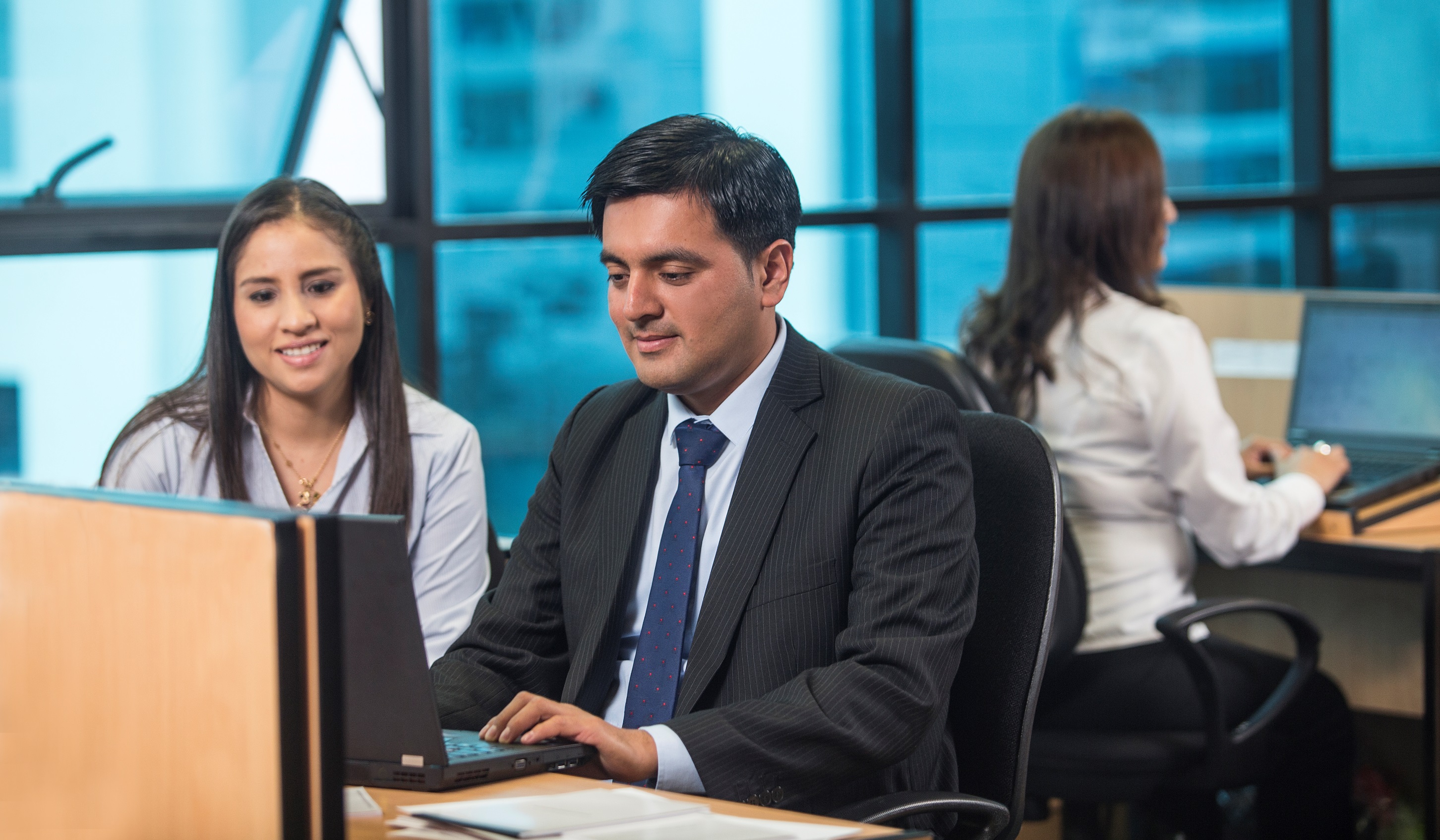 INVITACIÓN A PRESENTAR EXPRESIONES DE INTERÉS 
REPÚBLICA DEL PERÚ

La República del Perú suscribió el Contrato de Préstamo 4724/OC-PE con el Banco Interamericano de Desarrollo, para que a través de la Contraloría General de la República (CGR) ejecute el Proyecto “Mejoramiento de los Servicios de Control Gubernamental para un Control Efectivo, Preventivo y Facilitador de la Gestión Pública”, y se propone utilizar parte de los fondos del financiamiento para contratar servicios de consultoría individual.

En el marco del indicado Proyecto, la CGR invita a consultores individuales elegibles a expresar su interés para prestar servicios como Consultor Individual Especialista Temático 6 en Sistemas Administrativos de Inversión Pública para el proyecto de Modernización del Sistema Integral de Transferencia de Gestión con Interoperabilidad Orientado a la Rendición de Cuentas, según el siguiente detalle:

-Titulo profesional en Economía, o Ingeniería o Contabilidad afines.
-Capacitación en el Inversión Pública o en el Sistema Nacional de Programación Multianual y Gestión de Inversiones o INVIERTE.PE o Obras Públicas o Sistema Administrativo de Inversión Pública afines 
-Experiencia mínima de cinco (5) años en el ejercicio de su profesión, en el sector público, privado u organismos multilaterales
-Experiencia mínima de tres (3) años en la gestión del sistema administrativo de Inversión Pública o inversión pública o obras Públicas o en áreas de unidad formuladora Inversiones o Unidad Ejecutora de Inversiones en entidades públicas 

Los consultores interesados podrán consultar mayor detalle en la página web: https://www.gob.pe/contraloria, Convocatorias del Estado, “BID” o ingresar al siguiente enlace:

Únete a nuestro equipo | Contraloría (contraloria.gob.pe)

Los consultores que cumplan con los requisitos mínimos solicitados, podrán enviar sus formularios de “Expresión de Interés” y “CV” hasta el 20 de noviembre de 2022 a la dirección electrónica: contrataciones.proyectobid3@contraloria.gob.pe, indicando el asunto el nombre de la consultoría.

Se consideran como válidas solo aquellas expresiones de interés que se remitan a las direcciones electrónicas señaladas.
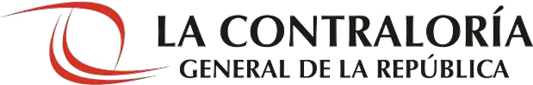